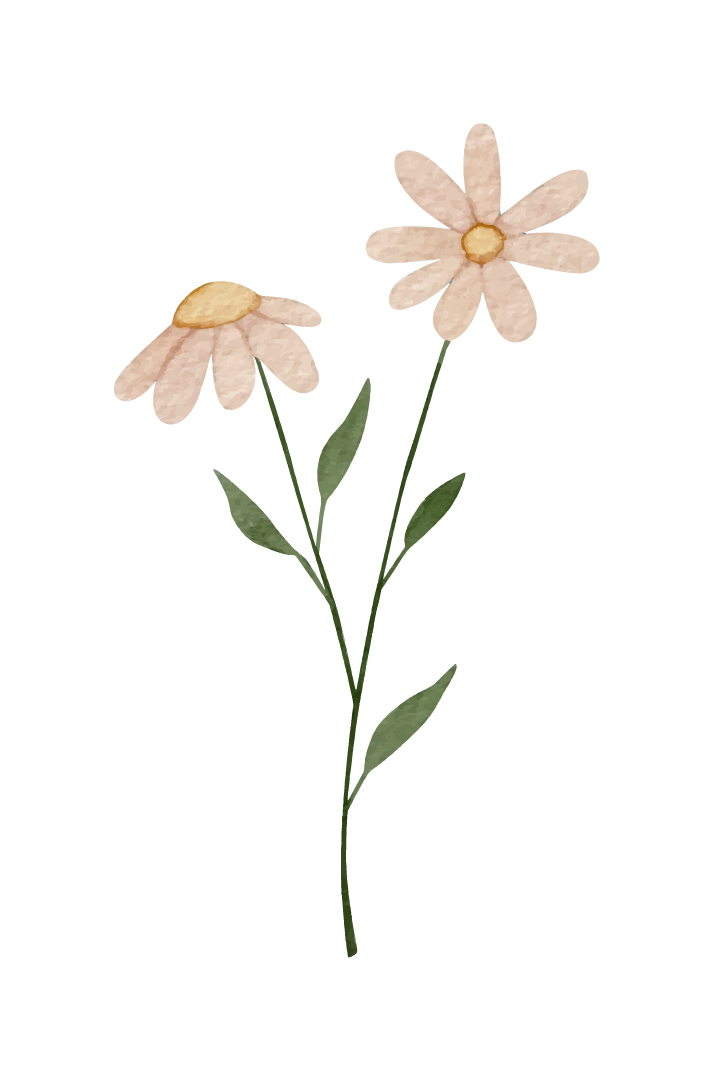 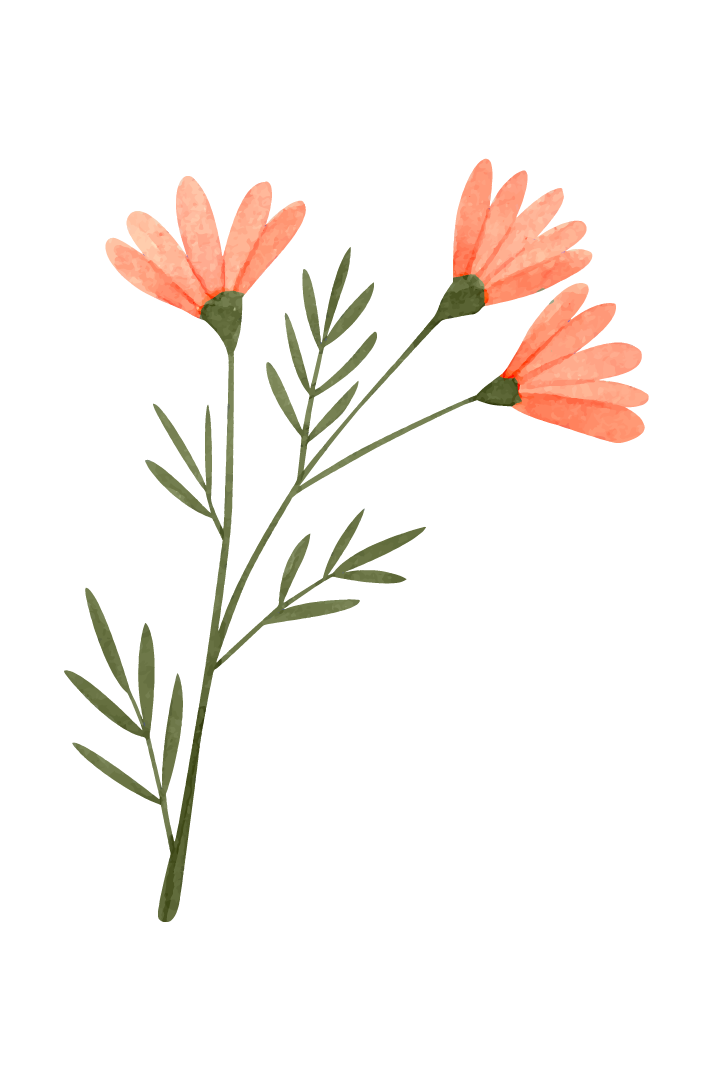 ToánTính giá trị của biểu thức (tiếp theo)
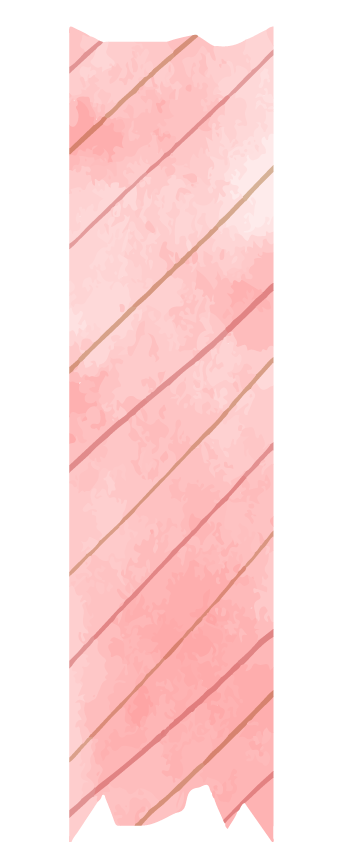 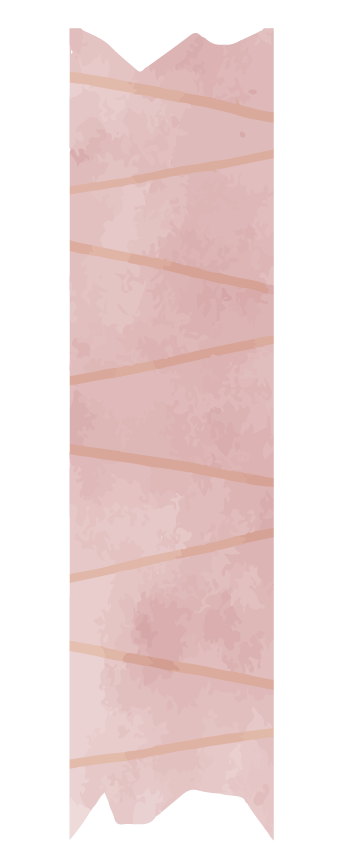 SGK/Tr80
60 + 35 : 5
Ví dụ 1 :
60 + 35 : 5   =
60 +
7
=  67
7
35 chia cho 5 được 7
60 cộng 7 bằng  67
=>Trong biểu thức này ta thực hiện phép chia trước,
phép cộng sau.
86 – 10 x 4
Ví dụ 2 :
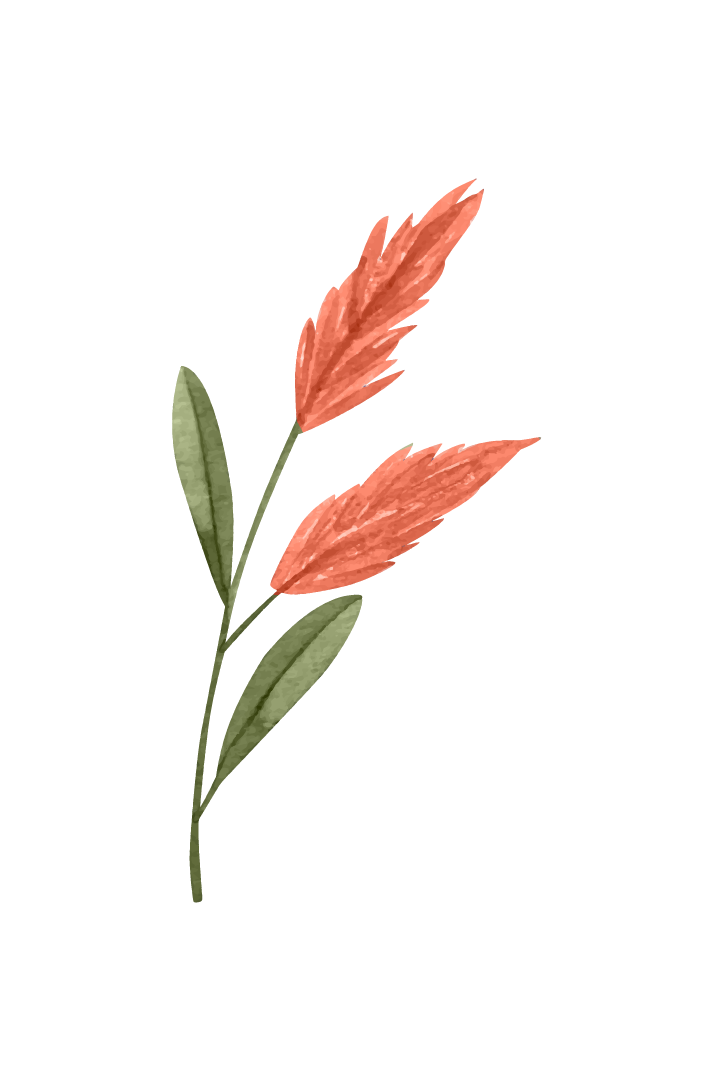 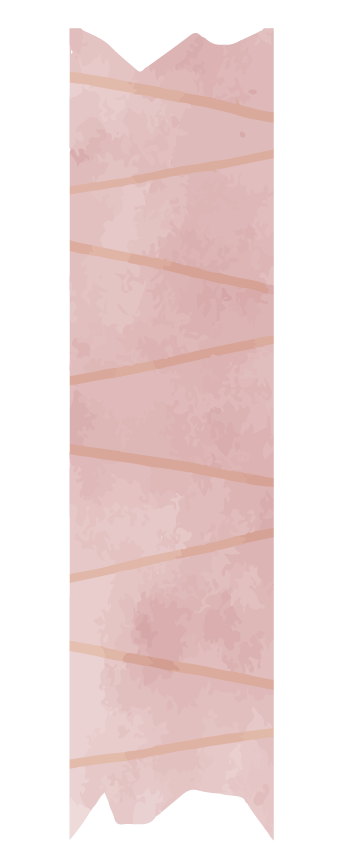 86 – 10 x 4   =
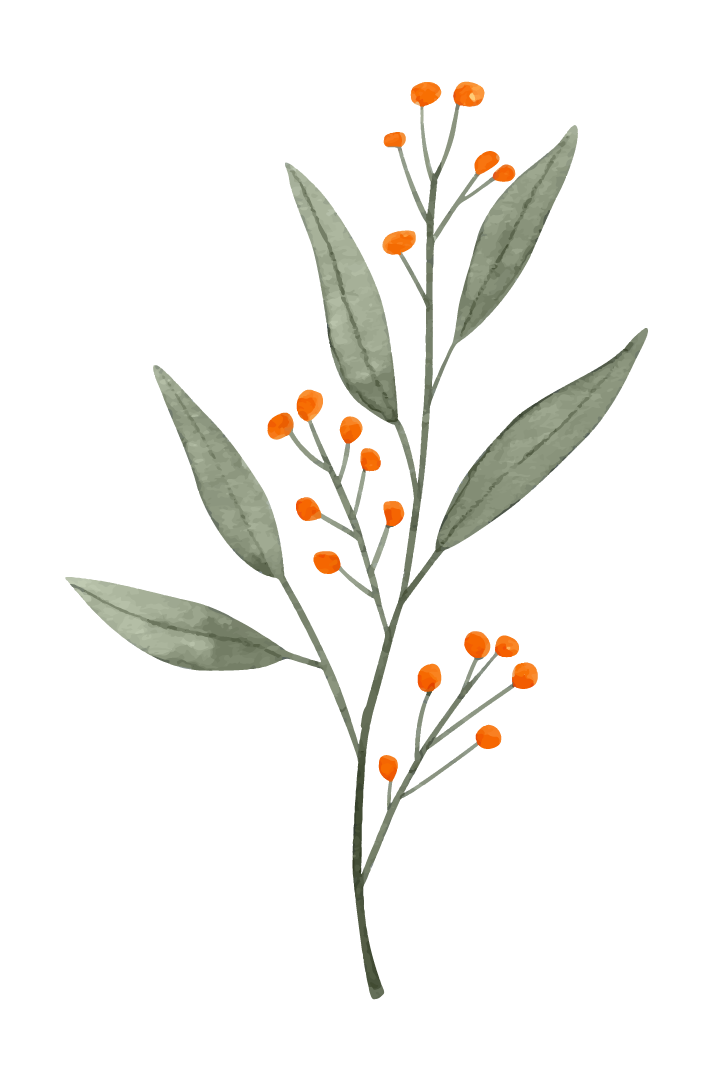 =  46
40
10 nhân 4 bằng 40
86 trừ 40 bằng 46
86 –
40
=>Trong biểu thức này ta thực hiện phép nhân trước,
phép trừ sau.
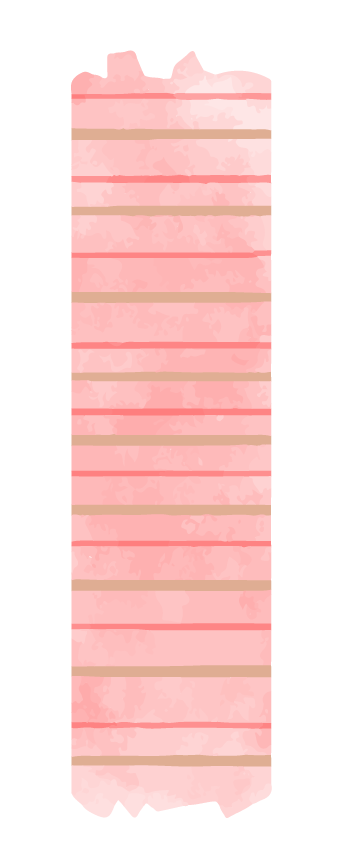 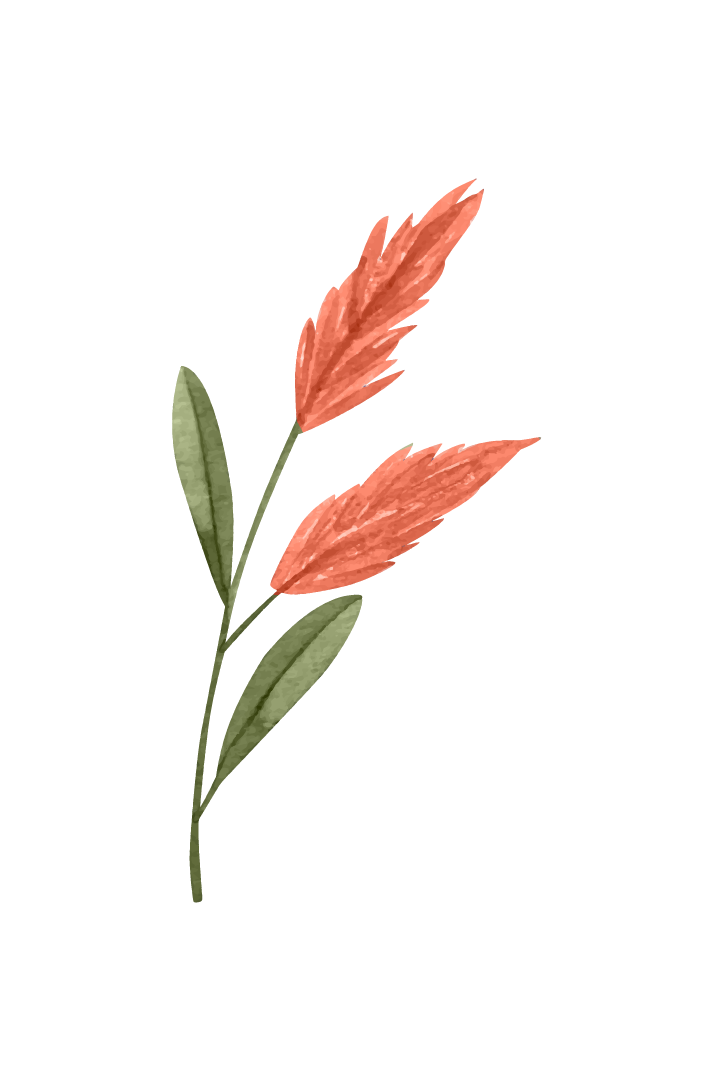 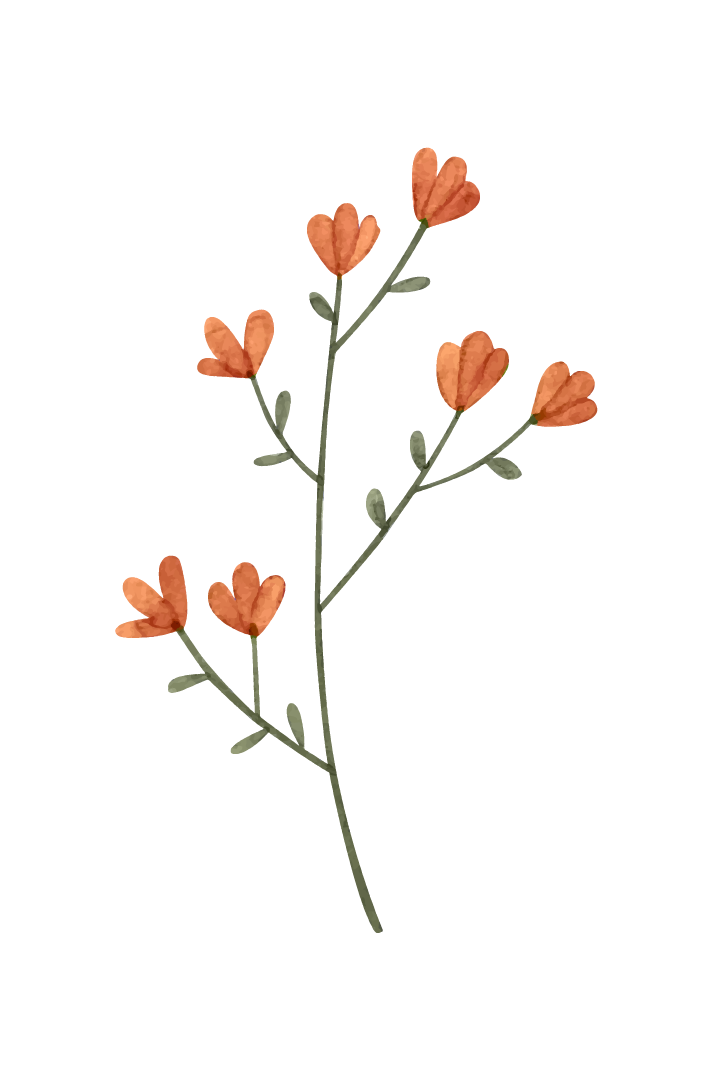 Nếu trong biểu thức có các phép tính cộng, trừ, nhân, chia thì ta thực hiện các phép tính như thế nào?
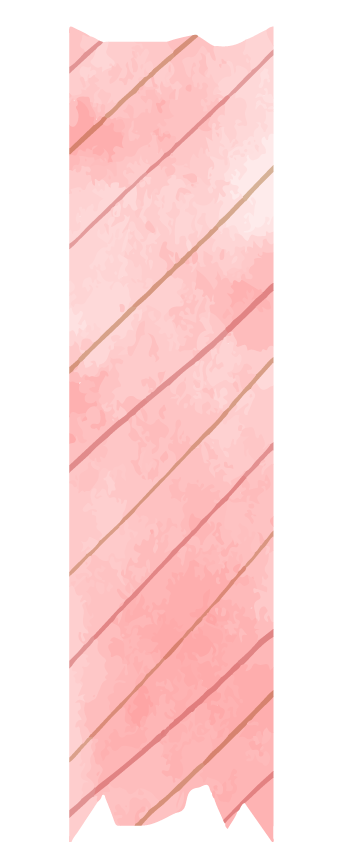 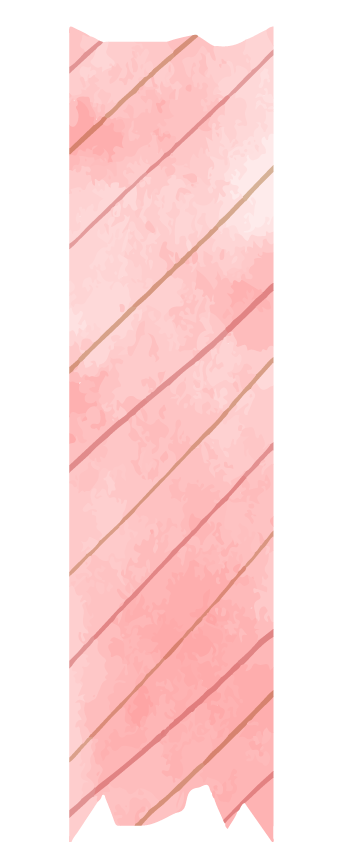 Nếu trong biểu thức có các phép tính 
cộng, trừ, nhân, chia thì ta thực hiện các phép tính nhân, chia trước; rồi thực hiện các phép tính cộng, trừ sau.
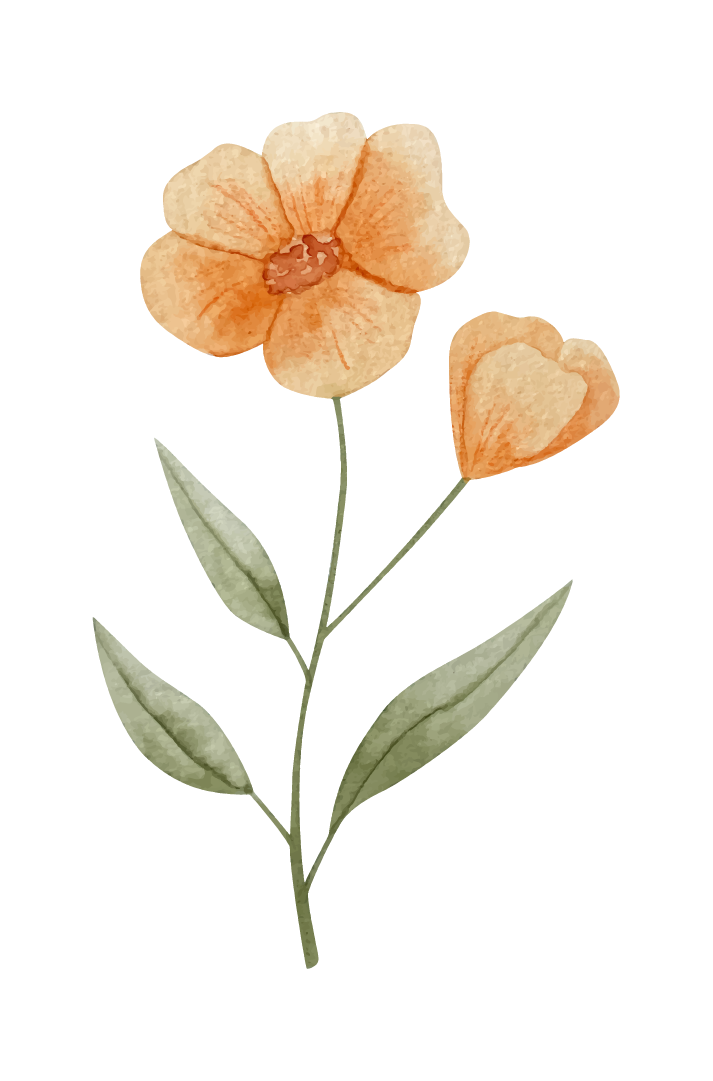 Bài 1.
Tính giá trị của biểu thức:
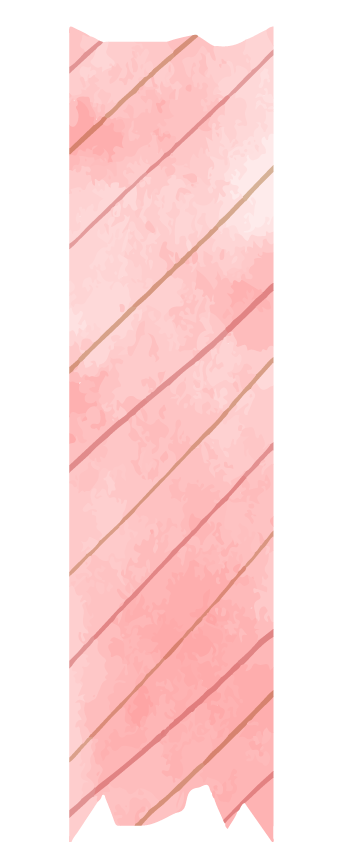 a)
b)
253 +10 x 4
= 253 + 40
500 + 6 x 7
=  500 + 42
40
=  293
42
=  542
41 x 5 - 100
30 x 8 + 50
=  205 – 100
=  240 + 50
240
=  105
205
=  290
93 – 48 : 8
69 + 20 x 4
=  93 – 6
=  69 + 80
6
=  87
=  149
80
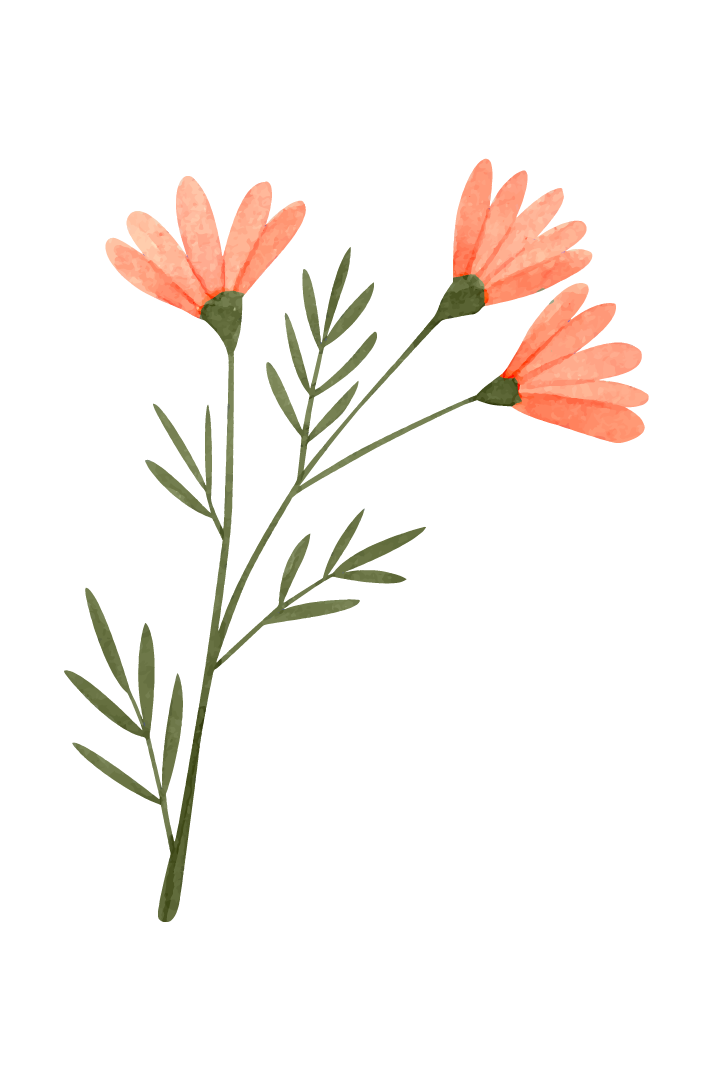 Bài 2.
Đúng ghi Đ, sai ghi S
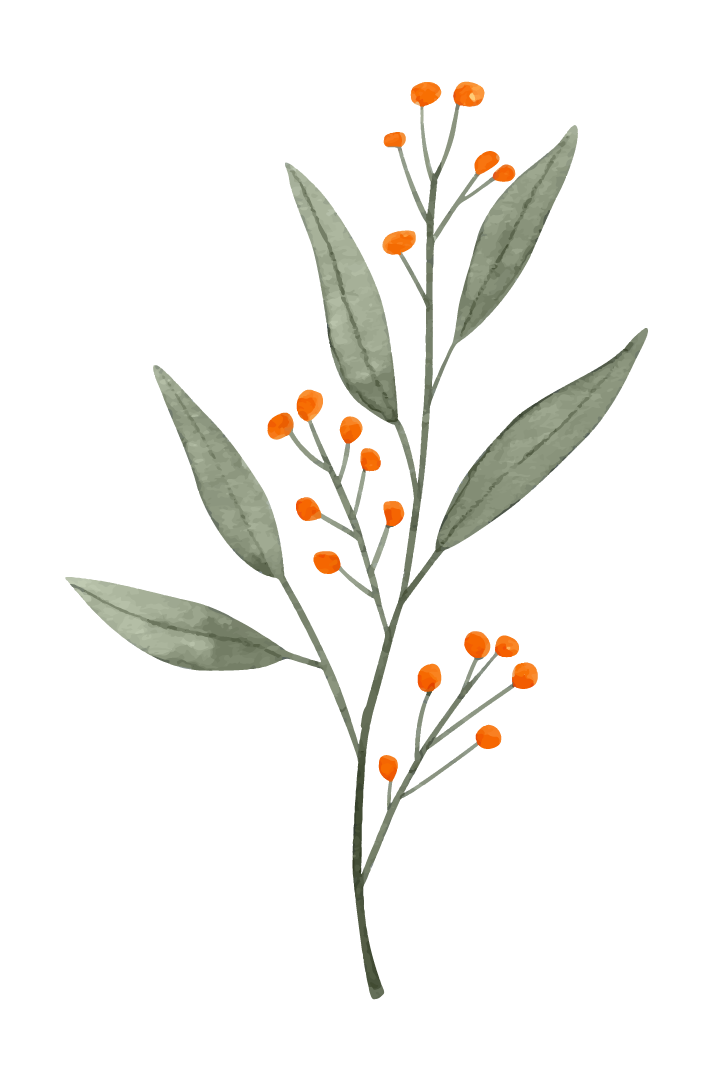 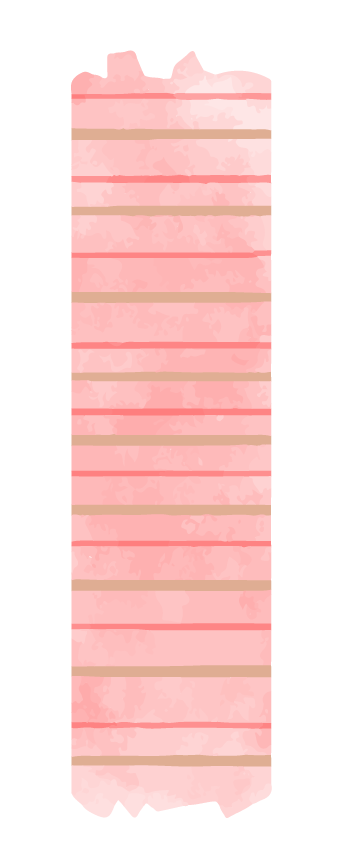 a)
b)
13 x 3 - 2       = 13
37 – 5 x 5     = 12
Đ
37 –   25       = 12
180 : 6 + 30   = 60
180 + 30 : 6   = 35
Đ
30  +  30     = 60
30 + 60 x 2    = 150
30 + 60 x 2    = 180
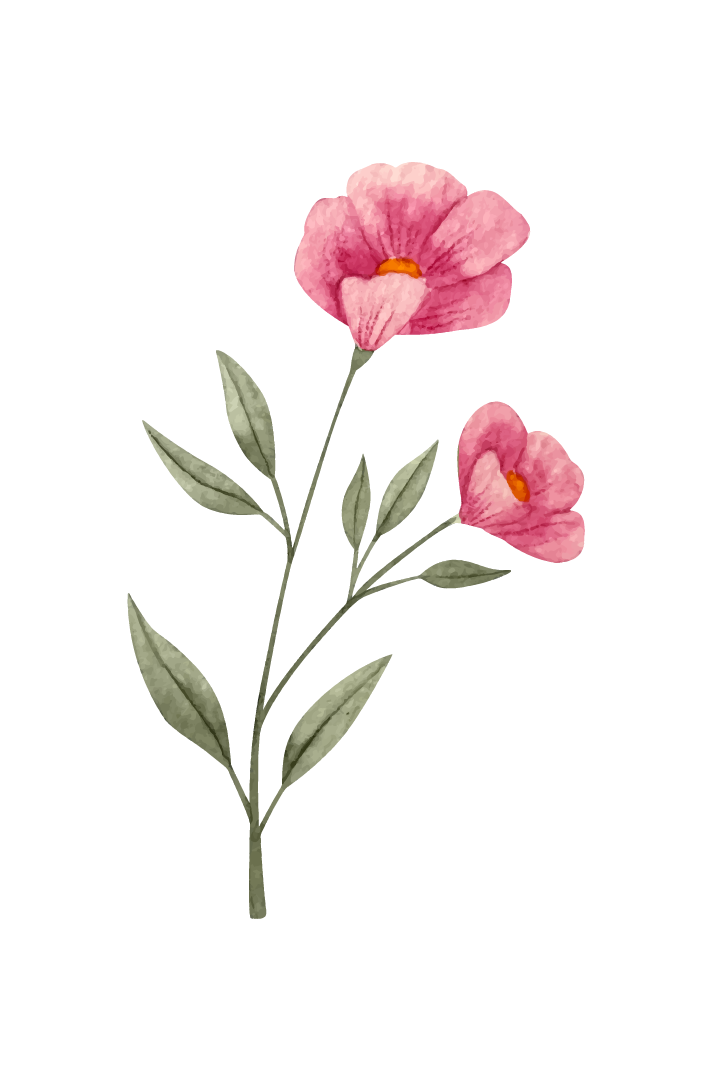 282 – 100 : 2 = 91
282 – 100 : 2 = 232
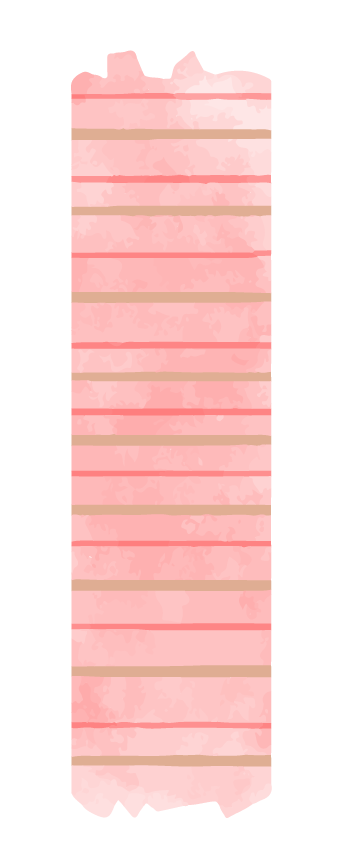 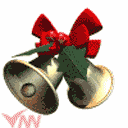 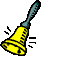 Rung chu«ng vµng
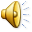 Đúng ghi Đ, sai ghi S
Hết giờ
1
2
3
4
5
6
7
8
9
10
Đ
30 + 60 x 2 = 150
30  +  120   = 150
Đúng ghi Đ, sai ghi S
Hết giờ
1
2
3
4
5
6
7
8
9
10
282 – 100 : 2 = 91
S
282 –     50    =  232
Đúng ghi Đ, sai ghi S
Hết giờ
1
2
3
4
5
6
7
8
9
10
13 x 3 - 2 = 13
S
39  -   2 = 37
Đúng ghi Đ, sai ghi S
Hết giờ
1
2
3
4
5
6
7
8
9
10
180 + 30 : 6 = 35
S
180 +    5    = 185
Đúng ghi Đ, sai ghi S
Hết giờ
1
2
3
4
5
6
7
8
9
10
30 + 60 x 2 = 180
S
30  +  120   = 150
Đúng ghi Đ, sai ghi S
Hết giờ
1
2
3
4
5
6
7
8
9
10
282 – 100 : 2 = 232
Đ
282 –     50    = 232
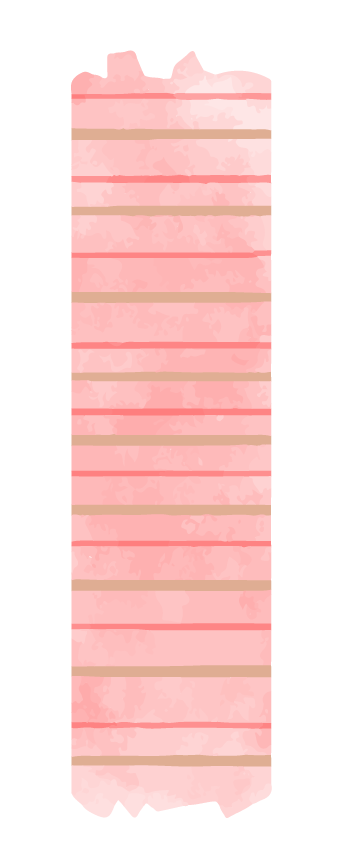 a)
b)
S
13 x 3 - 2       = 13
37 – 5 x 5      = 12
Đ
S
180 : 6 + 30    = 60
180 + 30 : 6   = 35
Đ
S
30 + 60 x 2    = 150
30 + 60 x 2    = 180
Đ
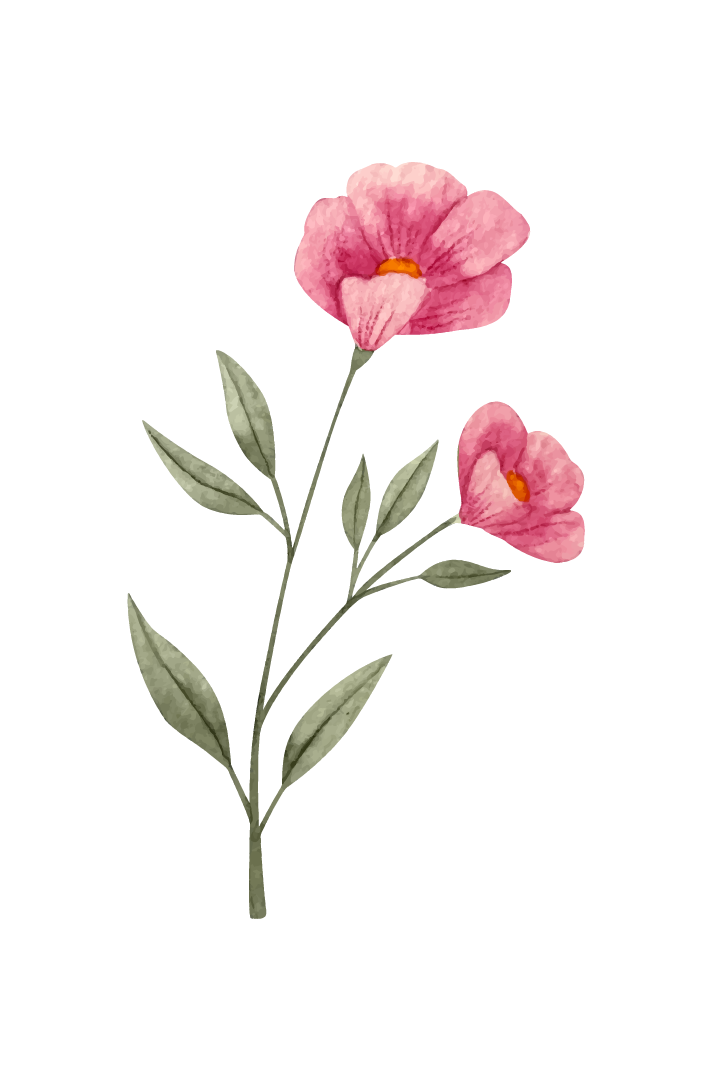 Đ
S
282 – 100 : 2 = 91
282 – 100 : 2 = 232
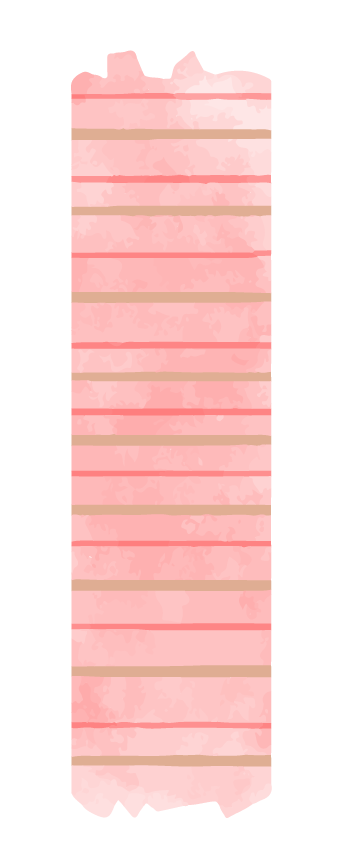 [Speaker Notes: GV hỏi: Qua bài tập trên, các con có nhận xét gì về sự giống nhau và khác nhau của các biểu thức cũng như giá trị của nó ?
HSTL: Các biểu thức trên có các số và các phép tính giống nhau, nhưng giá trí khác nhau. 
 Như vậy nếu ta thực hiện thứ tự các phép tính theo đúng quy tắc thì cho ta giá trị của các biểu thức đúng.]
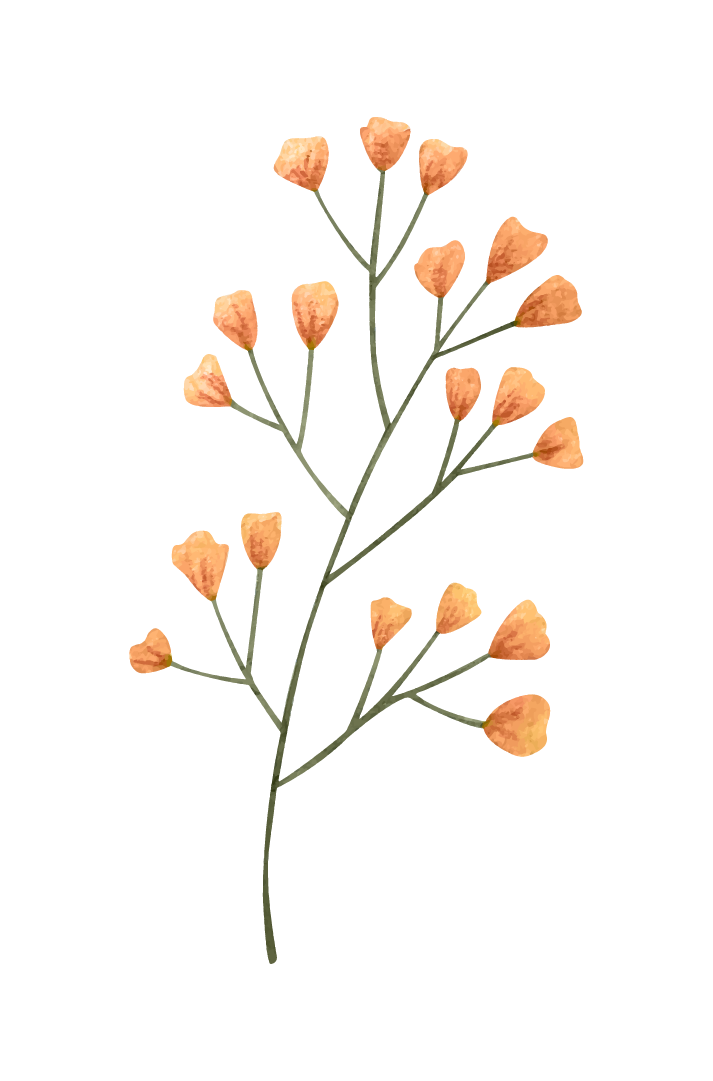 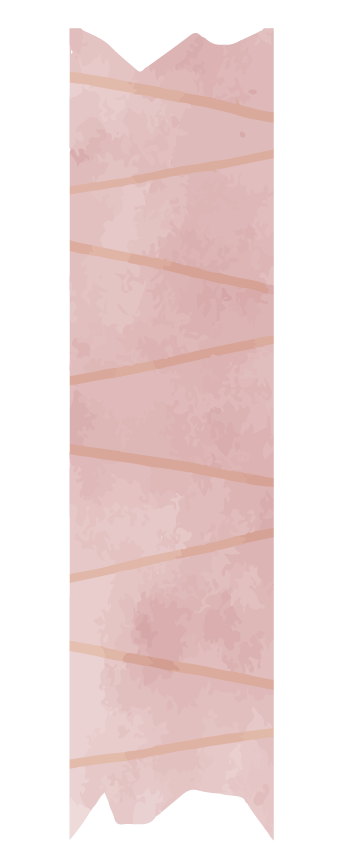 Bài 3
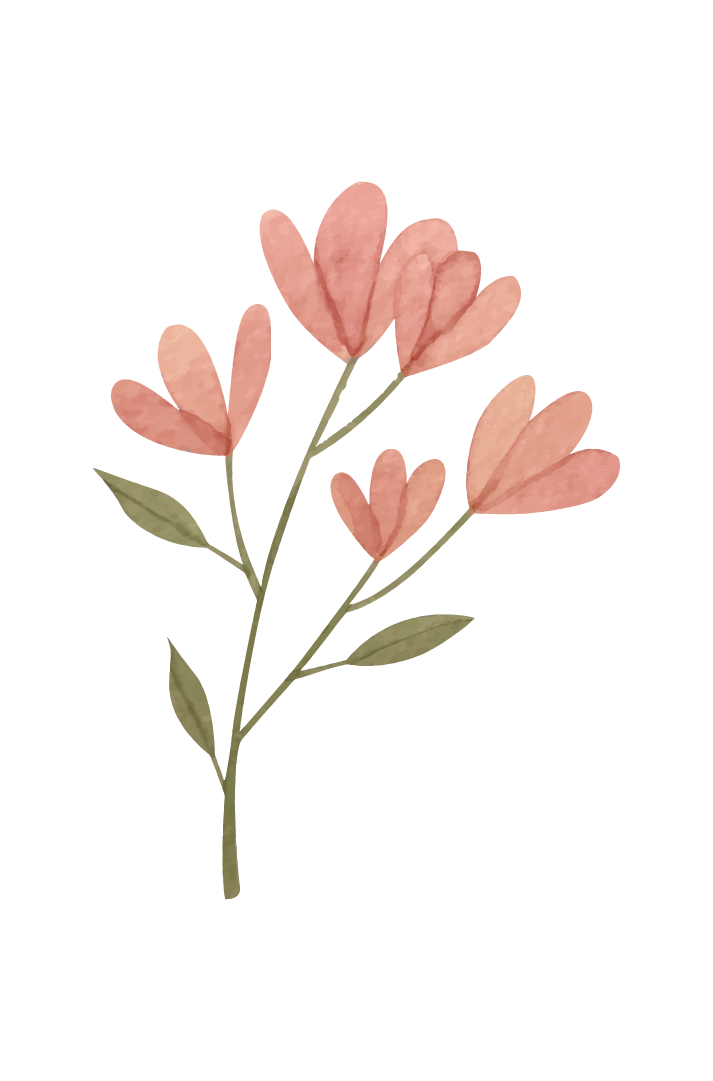 Làm vào vở
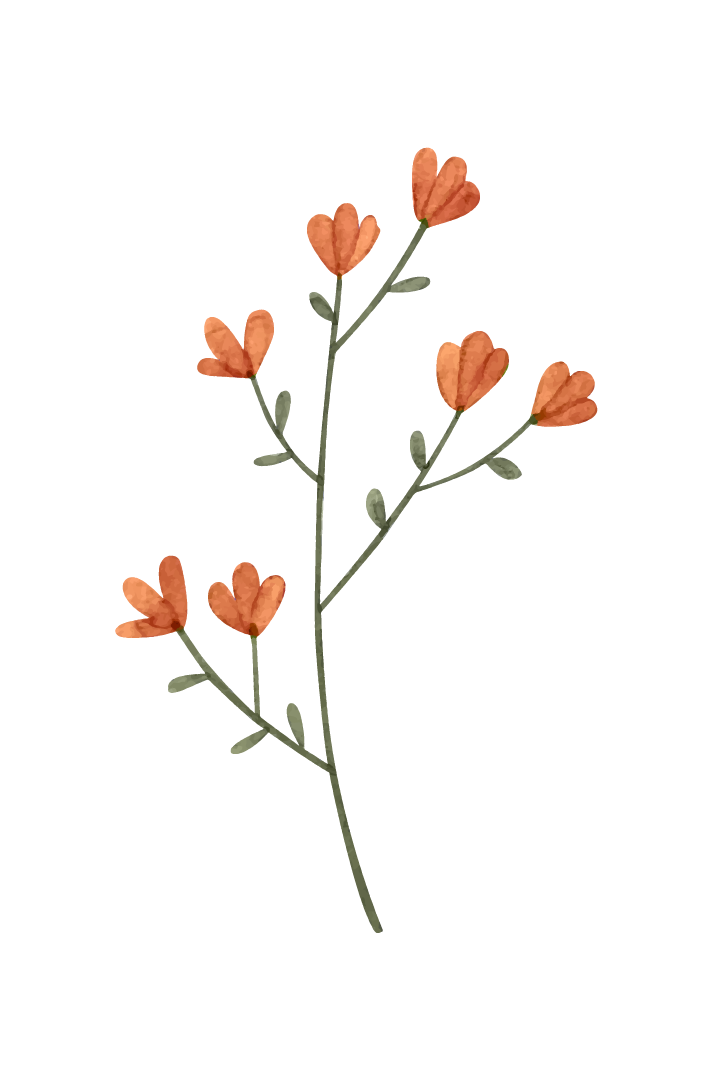 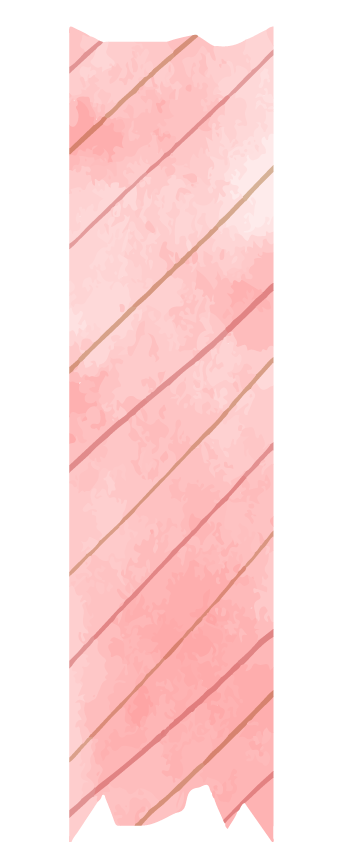 Mẹ hái được 60 quả táo, chị hái được 35 quả táo. Số táo của cả mẹ và chị được xếp đều vào 5 hộp. Hỏi mỗi hộp có bao nhiêu quả táo?
Tóm tắt
Mẹ: 60 quả
5 hộp
Chị: 35 quả
Mỗi hộp:…quả táo?
Cách 1:
Cách 2:
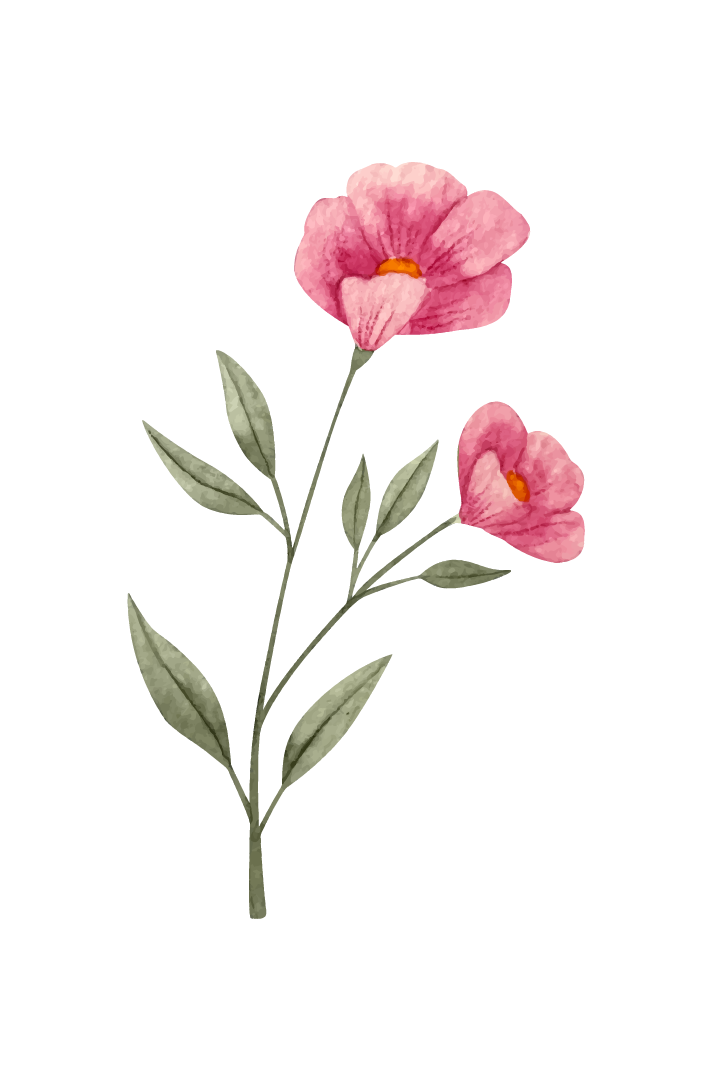 Bài giải
Bài giải
Số táo của mẹ và chị  đã hái là:
Số táo mỗi hộp có là:
60 + 35 = 95 (quả)
(60 + 35) : 5 = 19 (quả)
Số táo mỗi hộp có là:
Đáp số: 19 quả táo
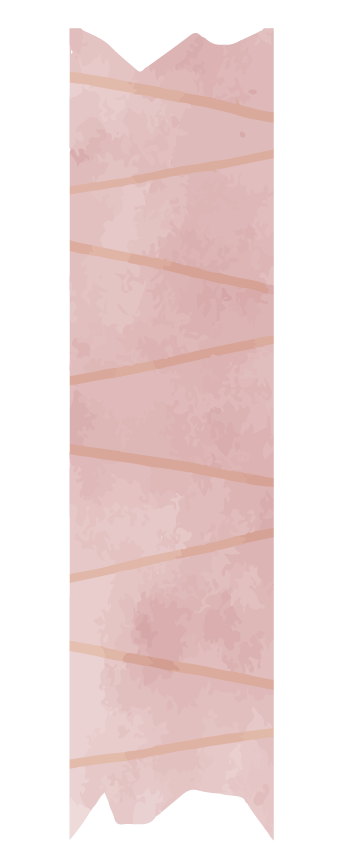 95 : 5 = 19 (quả)
Đáp số: 19 quả táo
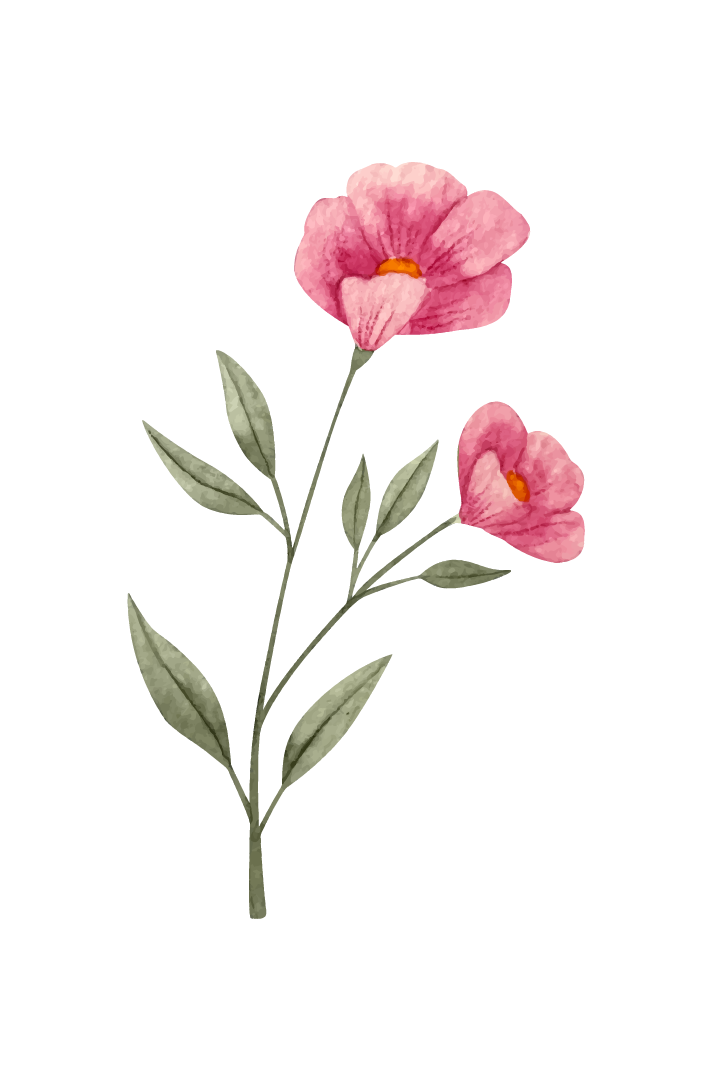 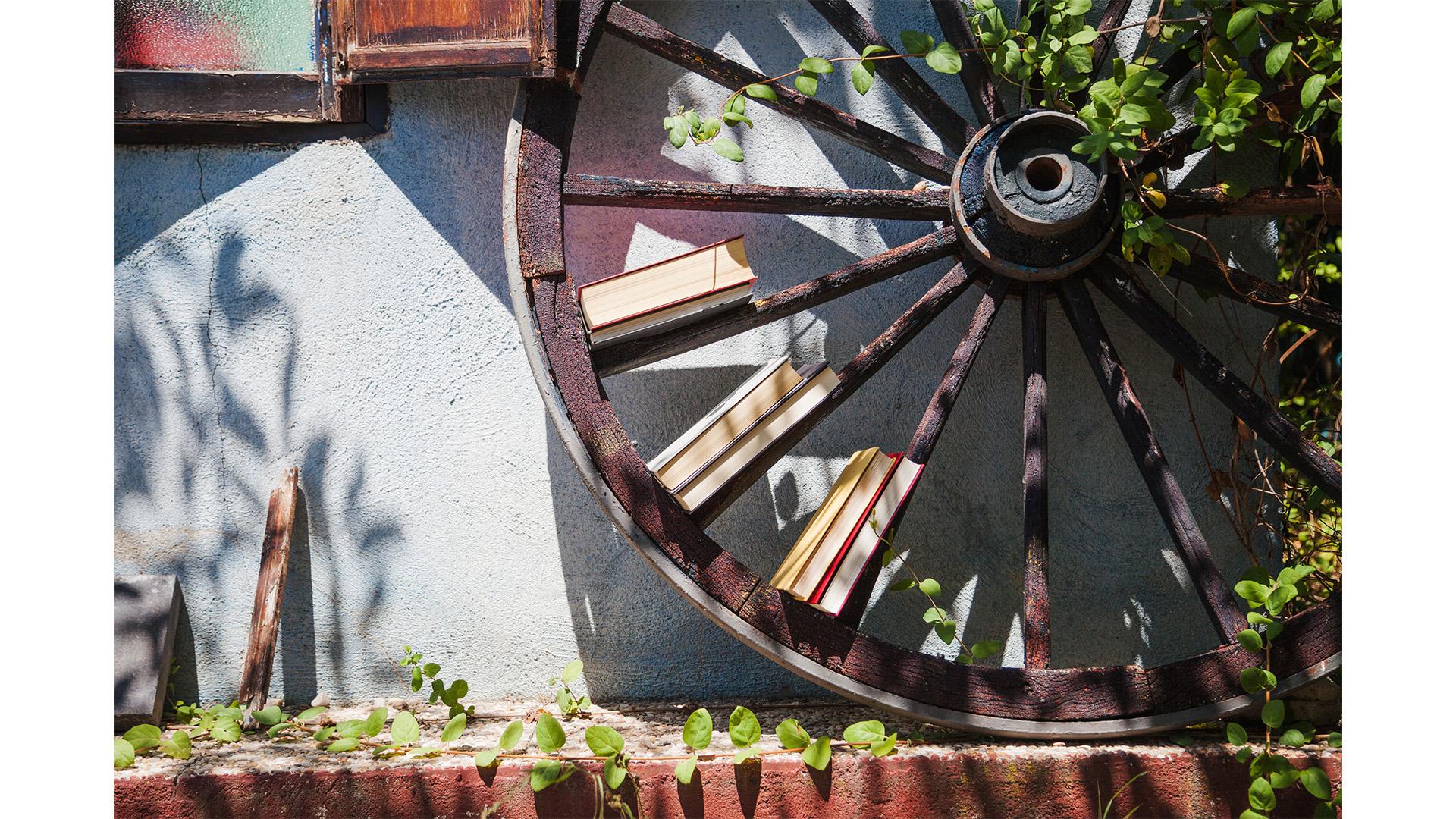 Bài 4
Có 8 hình tam giác, mỗi hình như hình sau:
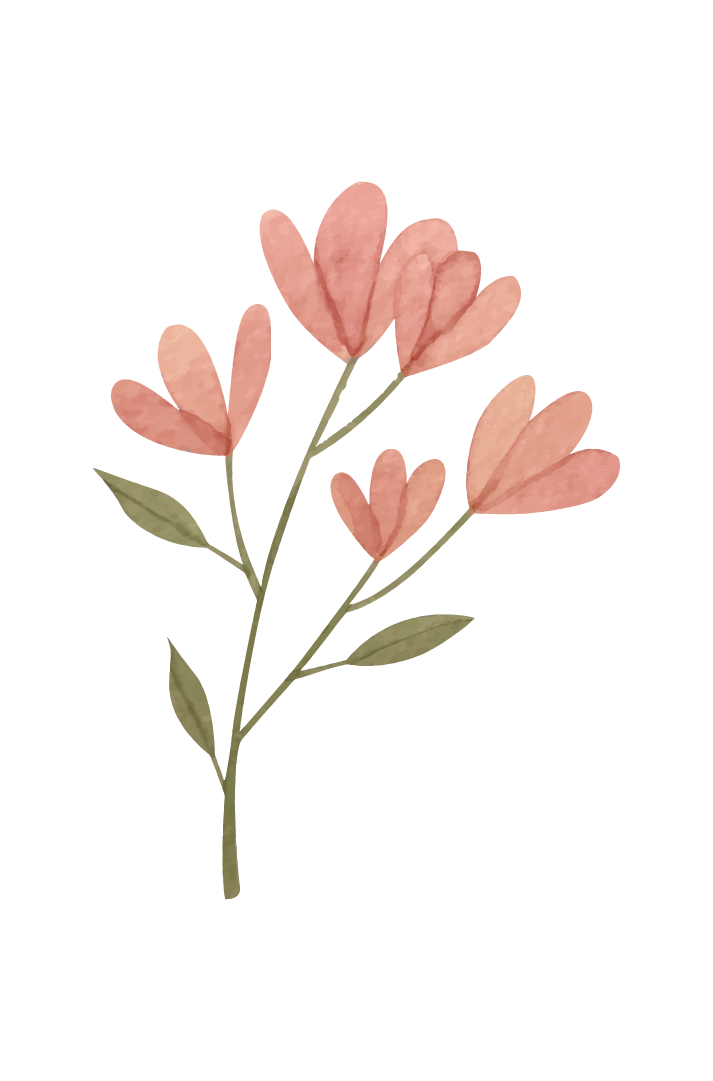 Hãy xếp thành hình dưới đây:
7
8
5
6
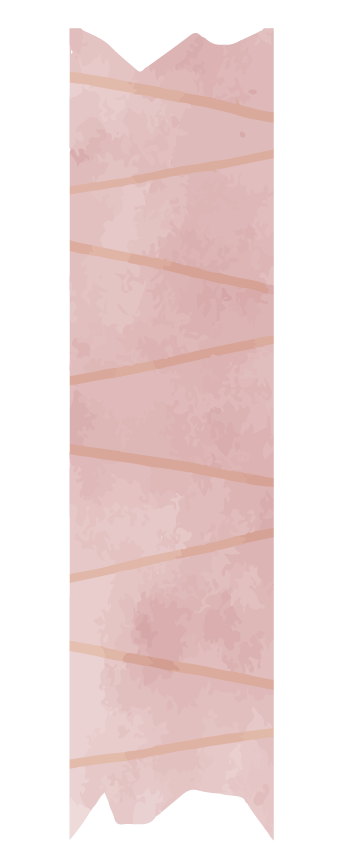 3
4
2
1
Thank !
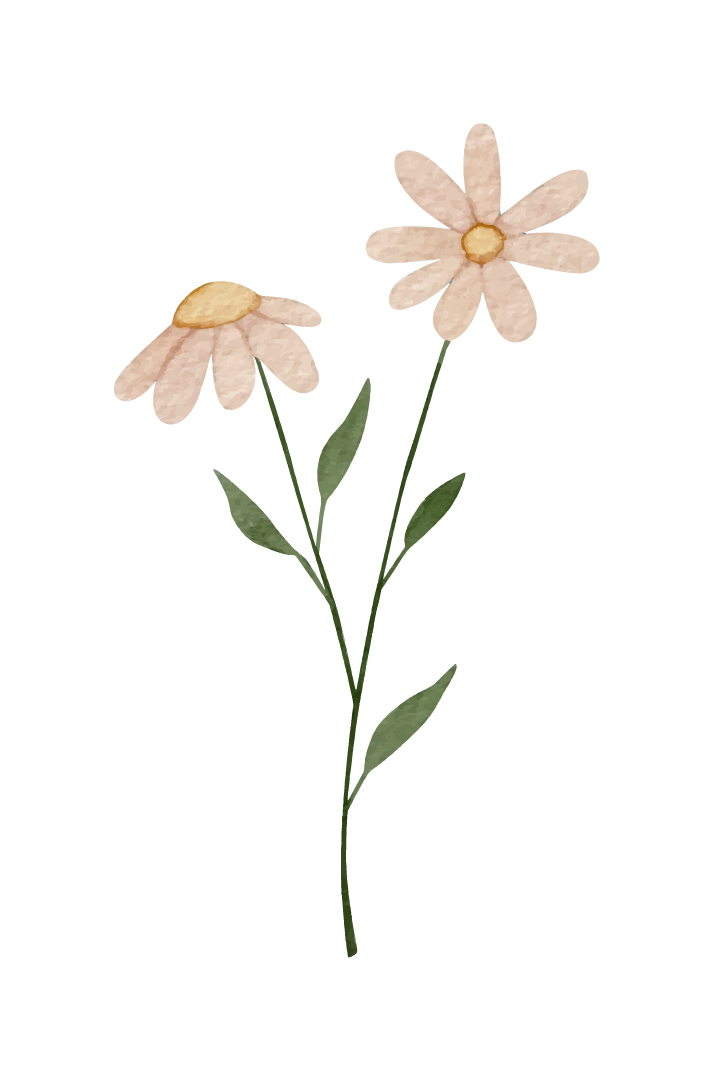 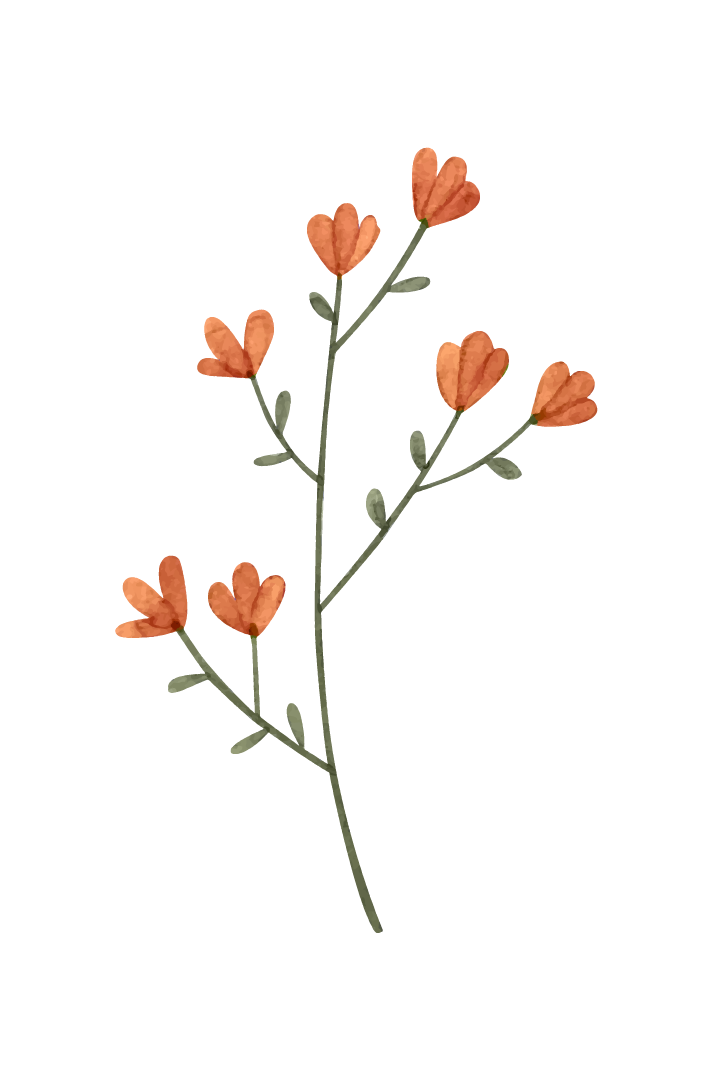 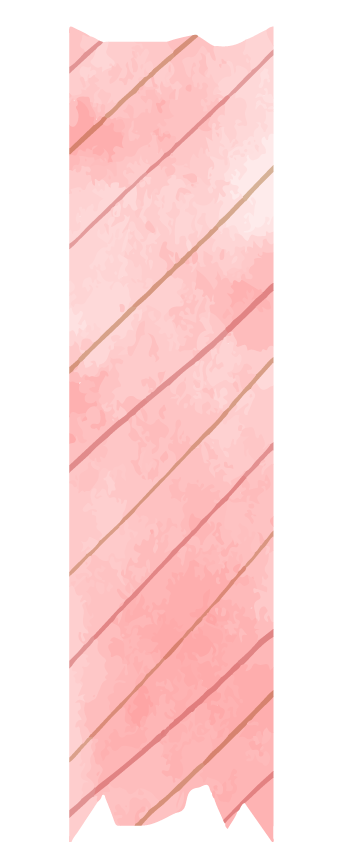 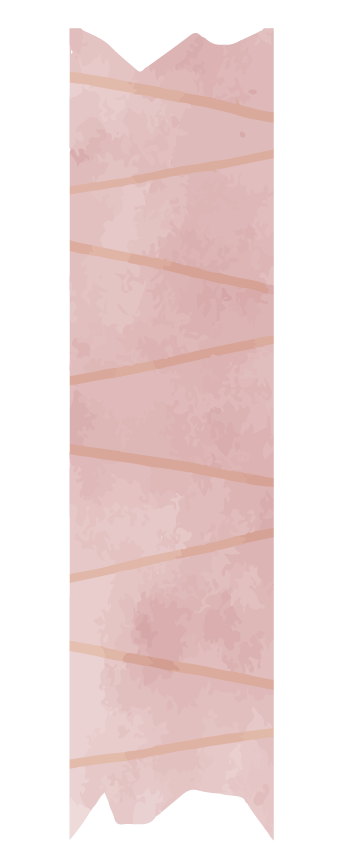